NOVAS SELEÇÕES
MINITÉRIO DAS CIDADES
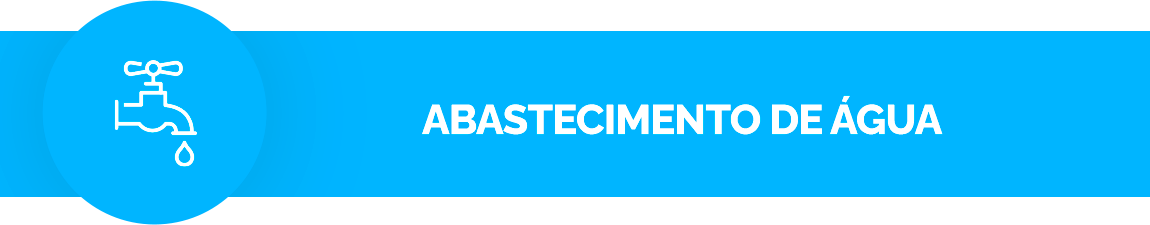 Seleção Abastecimento de Água - Urbano
Objeto da Seleção
Investir na ampliação do acesso e na melhoria da qualidade dos serviços de abastecimento de água em áreas urbanas
Contribuir para o alcance da meta de universalização, estipulada no Marco Legal do Saneamento: atender 99% da população brasileira com acesso à água potável de qualidade até 2033
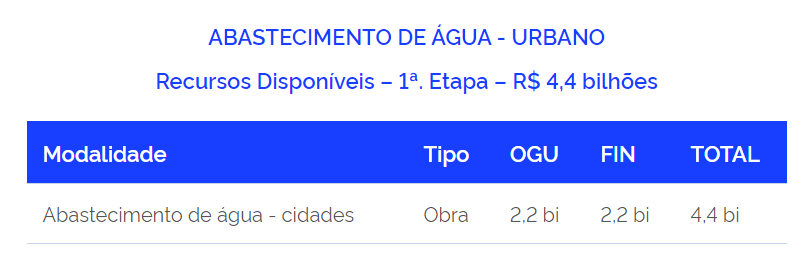 Quem pode propor?
OGU: Estados, DF e Municípios cujos serviços não estejam concedidos à iniciativa privada.
FIN: Estados, DF, Municípios, Concessionárias Públicas, Concessionárias Privadas, Sub-Concessionárias ou Empresas Autorizadas a prestar os serviços públicos de saneamento básico.
Municípios que podem receber a intervenção:
OGU: 5.003 municípios
FIN: 5.570 municípios
Requisitos para Inscrição
Preencher a carta-consulta  eletrônica na plataforma Transferegov
Anexar projeto ou  anteprojeto  ou estudo preliminar contendo a concepção da intervenção 
Anexar Composição Básica do Investimento, conforme modelo disponível no Transferegov
Município/Prestador ter preenchido o Sistema Nacional de Informações sobre Saneamento - SNIS.
Critérios de seleção
Municípios com maiores déficits em abastecimento de água nas áreas urbanas
Nível de detalhamento da proposta: estudo de concepção, estudo de viabilidade, anteprojeto, projeto básico, projeto executivo
Existência de licenças ambientais e titularidade de área, quando couber
Complementariedade com  obras iniciadas nas etapas anteriores do PAC
Demandas para execução de obras cujos projetos de engenharia foram apoiados pela União
Propostas que promovam a universalização do abastecimento de água urbano no município
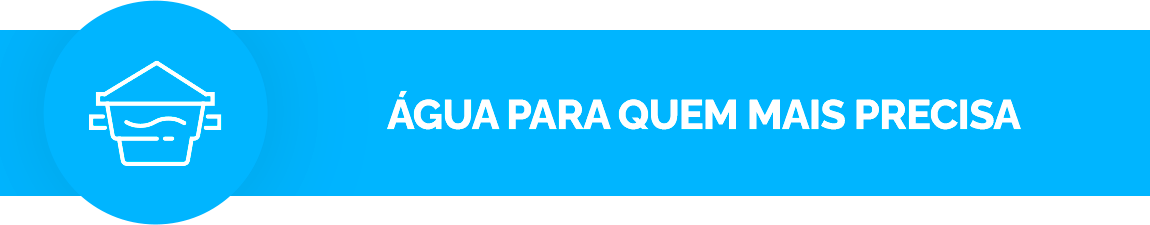 Seleção Abastecimento de Água - Rural
Objeto da Seleção
Promover a ampliação do acesso aos serviços de abastecimento de água em domicílios rurais, por meio da implementação de tecnologias inovadoras, de baixo custo, sustentáveis e de forma participativa
 Contribuir para o alcance da meta de universalização estipulada no Marco Legal do Saneamento: atender 99% da população brasileira com acesso a água potável de qualidade até 2033
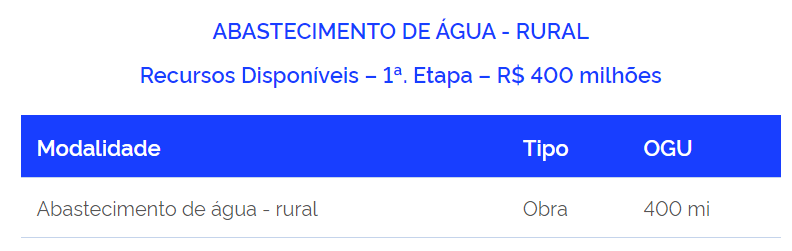 Quem pode propor?
Estados e DF
Quem pode receber a intervenção?
Área rural de municípios com domicílios sem abastecimento adequado de água
Requisitos para Inscrição
Preencher a carta-consulta  eletrônica na plataforma Transferegov
Anexar projeto ou  anteprojeto  ou estudo preliminar contendo a concepção da intervenção 
Anexar Composição Básica do Investimento, conforme modelo disponível no Transferegov
Município/Prestador ter preenchido o Sistema Nacional de Informações sobre Saneamento - SNIS
Critérios de seleção
Maior déficit de abastecimento de água em área rural
Nível de detalhamento da proposta: estudo de concepção, estudo de viabilidade, anteprojeto, projeto básico, projeto executivo
Existência de licenças ambientais e titularidade de área, quando couber 
Existência de solução para a manutenção do sistema implantado
Proposta que promovam a universalização do sistema de abastecimento de água na localidade
Complementariedade com obras iniciadas nas etapas anteriores do PAC
Demandas para execução de obras cujos projetos de engenharia foram apoiados pela União
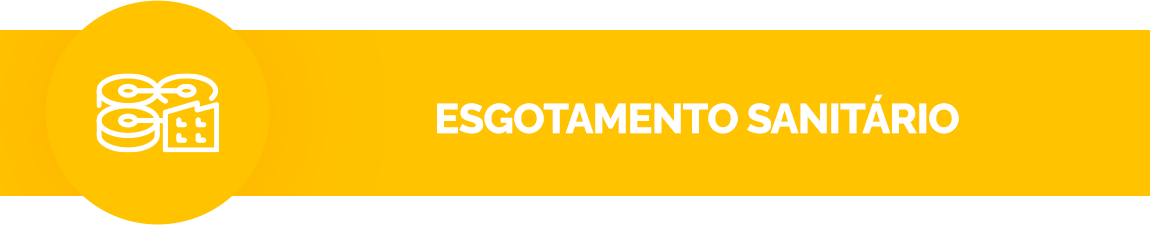 Seleção Esgotamento Sanitário - Urbano
Objeto da Seleção
Investir na ampliação dos serviços de coleta e de tratamento de esgoto sanitário em áreas urbanas e melhorar a qualidade dos serviços prestados à população
Contribuir para o alcance da meta de universalização estipulada no Marco Legal do Saneamento: atender 90% da população brasileira com coleta e tratamento de esgotos até 2033
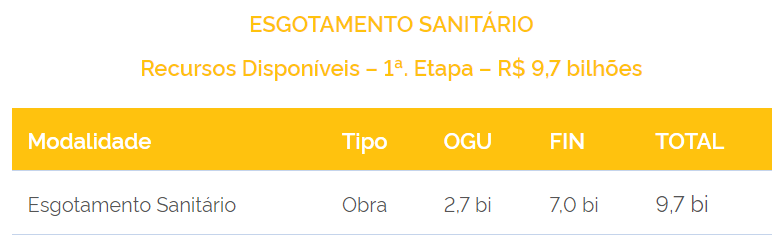 Quem pode propor?
OGU: Estados, DF, Consórcios e Municípios cujos serviços não estejam concedidos à iniciativa privada.
FIN: Estados, DF, Consórcios, Municípios, Concessionárias Públicas, Concessionárias Privadas, Sub-Concessionárias ou Empresas Autorizadas a prestar os serviços públicos de saneamento básico.
Municípios que podem receber a intervenção:
OGU: 4.858 municípios
FIN: 5.570 municípios
Requisitos para Inscrição
Preencher a carta-consulta  eletrônica na plataforma Transferegov
Anexar projeto ou anteprojeto ou estudo preliminar contendo a concepção da intervenção 
Anexar Composição Básica do Investimento, conforme modelo disponível no Transferegov
Município/Prestador ter preenchido o Sistema Nacional de Informações sobre Saneamento - SNIS
Critérios de seleção
Municípios com maiores déficits em esgotamento sanitário nas áreas urbanas
Nível de detalhamento da proposta: estudo de concepção, estudo de viabilidade, anteprojeto, projeto básico, projeto executivo
Existência de licenças ambientais e titularidade de área, quando couber
Complementariedade com obras iniciadas nas etapas anteriores do PAC
Demandas para execução de obras cujos projetos de engenharia foram apoiados pela União
Propostas que promovam  a universalização do esgotamento sanitário urbano no município
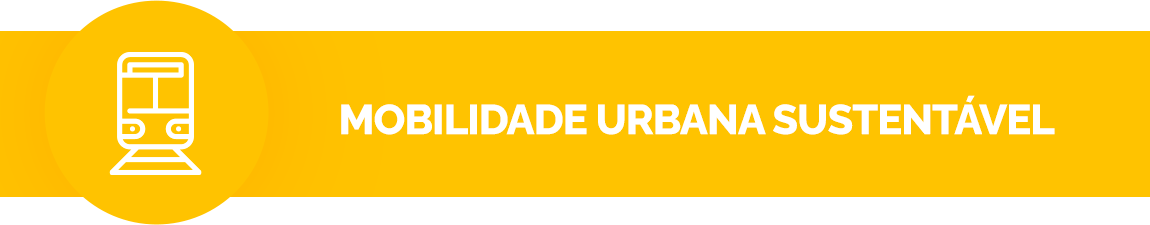 Seleção Mobilidade Urbana - Grandes e Médias Cidades
Objeto da Seleção
Empreendimentos de infraestrutura de transporte de média e alta capacidade (Metrô, Trem, VLT e BRT) e projetos de infraestrutura de prioridade ao transporte coletivo (Corredores, Faixas Exclusivas, Centros Operacionais e Sistema de Transporte Inteligente, Terminais e Estações), incluindo infraestrutura para ciclistas e pedestres integrados ao projeto de transporte público.
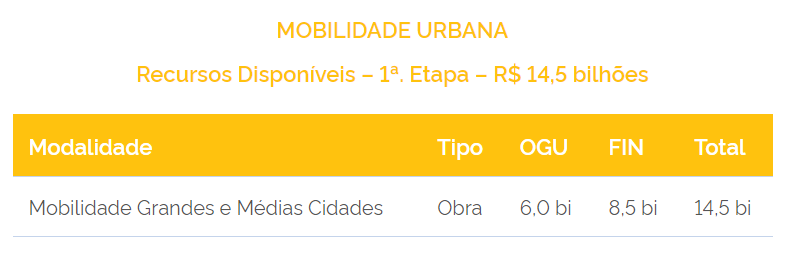 Quem pode propor?
Estados, DF, Municípios e Consórcios
Municípios que podem receber a intervenção:
258 municípios pertencentes a RMs* com mais de 3 milhões habitantes e 56 municípios com mais de 300 mil de habitantes


*RMs de São Paulo, Rio de Janeiro, Belo Horizonte, RIDE DF, Porto Alegre, Fortaleza, Recife, Curitiba, Salvador e Campinas
Requisitos  para Inscrição
Preenchimento de carta-consulta  eletrônica na plataforma Transferegov 
Estimativa do volume de desapropriações e/ou remoção de famílias
Anexar projeto ou  anteprojeto  ou estudo preliminar contendo a concepção da intervenção seja como obra pública, seja como concessão e/ou PPP 
Anexar Composição Básica do Investimento, conforme modelo disponível no Transferegov
Anexar Declaração de pactuação da governança interfederativa para projetos de caráter metropolitano
Critérios de seleção
Proposta que amplia e otimiza rede de transporte existente e em operação
Contemplar infraestrutura para ciclistas e pedestres integrada à proposta de transporte público 
Nível de detalhamento da proposta: estudo de concepção, estudo de viabilidade, anteprojeto, projeto básico, projeto executivo
​Existência de licenças ambientais e titularidade de área, quando couber
Solução que beneficie deslocamentos metropolitanos
Proposta prevista no Plano de Mobilidade Urbana
Complementariedade com obras iniciadas nas etapas anteriores do PAC
Demandas para execução de obras cujos projetos de engenharia foram apoiados pela União
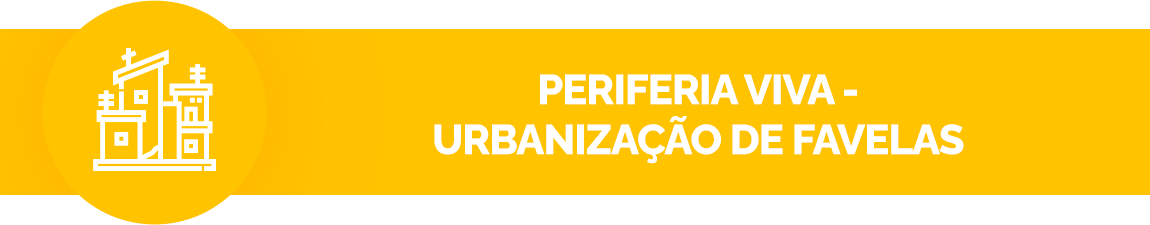 Seleção Periferia Viva - Urbanização de Favelas
Objeto da Seleção
Melhoria das condições de vida nas periferias urbanas brasileiras, por meio da urbanização de favelas, palafitas, loteamentos informais, dotando-os de infraestrutura urbana (saneamento básico, contenção de encostas, sistema viário, iluminação pública), recuperação ambiental, melhorias habitacionais, produção de moradias para eventuais reassentamentos, regularização fundiária e trabalho social, além de promover intervenções urbanísticas de qualificação.
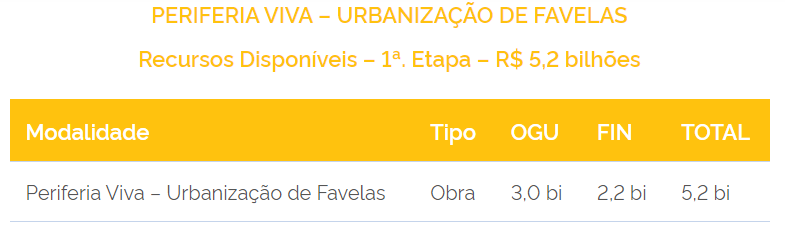 Quem pode propor?
Estados, DF e Municípios
Municípios que podem receber a intervenção:
269 municípios integrantes dos arranjos populacionais das capitais, Baixada Santista e Campinas, que concentram:

85% dos domicílios em aglomerados subnormais (IBGE - 2019)
92% dos domicílios em aglomerados subnormais sujeitos a riscos (IBGE – 2010)
88% dos setores com possível presença de palafita (IBGE – 2010)
Requisitos  para Inscrição
Preenchimento de carta-consulta  eletrônica na plataforma Transferegov
Anexar arquivos com delimitação das poligonais e pontos de intervenção/obra (território periférico, poligonal de urbanização, intervenções urbanísticas de qualificação do território periférico, área de reassentamento): arquivos .kml/.kmz ou, alternativamente, imagem de satélite 
Anexar fotos da área de intervenção
Anexar projeto ou anteprojeto  ou estudo preliminar contendo a concepção da intervenção 
Anexar Composição Básica do Investimento, conforme modelo disponível no Transferegov
Critérios de seleção
Locais insalubres, impróprios para moradia (palafitas, lixões, áreas de proteção ambiental) ou com riscos à vida 
Setores intraurbanos com as piores condições de vida 
Locais onde exista processo de planejamento popular ou atuação de entidade de assessoria técnica em habitação de interesse social
Nível de detalhamento da proposta: estudo de concepção, estudo de viabilidade, anteprojeto, projeto básico, projeto executivo
Existência de  titularidade e de licenciamento, quando couber
Complementariedade com obras iniciadas nas etapas anteriores do PAC
Demandas para execução de obras cujos projetos de engenharia foram apoiados pela União
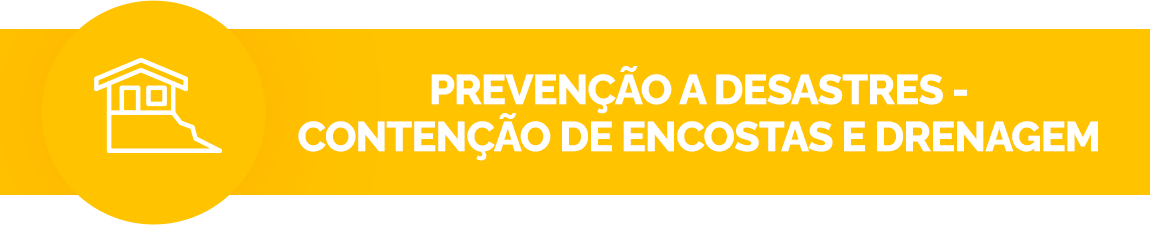 Seleção Prevenção a Desastres Naturais: Drenagem Urbana
Objeto da Seleção
Obras de melhoria da infraestrutura de drenagem urbana, visando a redução do risco de alagamentos, enchentes e inundações urbanas e ribeirinhas em municípios críticos.
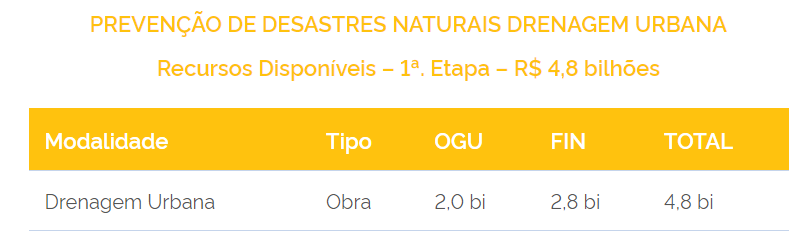 Quem pode propor?
Estados, DF, consórcios e municípios críticos para ocorrência  de enxurradas ou inundações
Municípios que podem receber a intervenção:
961 municípios críticos* com recorrência de enxurradas ou inundações e mais de 500 pessoas em área de risco, conforme informações constantes da base unificada de gestão de riscos e de desastres do Governo Federal.

*Municípios que não constam na lista podem participar do processo seletivo, desde que demonstrem a existência de setor(es) de risco atendendo aos critérios estabelecidos, devendo encaminhar a documentação comprobatória para o Ministério das Cidades no e-mail: selecao.risco@mdr.gov.br.
Requisitos para Inscrição
Preencher a carta-consulta  eletrônica na plataforma Transferegov
Anexar instrumento válido de comprovação das áreas de risco
Anexar arquivos com delimitação das áreas de risco, mancha de inundação e pontos de intervenção/obra: arquivos .kmz/.kml ou, alternativamente, imagem de satélite
Anexar projeto ou  anteprojeto  ou estudo preliminar contendo a concepção da intervenção 
Anexar Composição Básica do Investimento, conforme modelo disponível no Transferegov
Município/Prestador ter preenchido o Sistema Nacional de Informações sobre Saneamento - SNIS
Critérios de seleção
Histórico de desastres no município
Propostas que apresentem em seu escopo maior redução do número de pessoas em áreas de risco
Propostas com implantação de soluções que privilegiem a retenção e infiltração e aquelas  baseadas na natureza (SbN)
Propostas com comprovação da função hidráulica e hidrológica da intervenção para toda bacia hidrográfica
Nível de detalhamento da proposta: estudo de concepção, estudo de viabilidade, anteprojeto, projeto básico, projeto executivo
Existência de licenças ambientais e titularidade de área, quando couber
Complementariedade com obras iniciadas nas etapas anteriores do PAC
Demandas para execução de obras cujos projetos de engenharia foram apoiados pela União
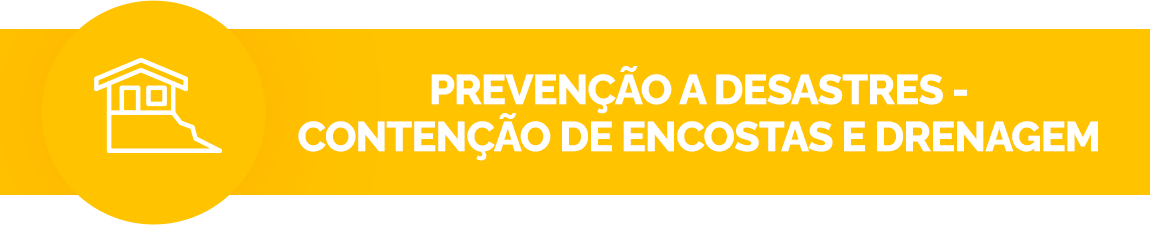 Seleção Prevenção a Desastres Naturais: Contenção de Encostas
Objeto da Seleção
Obras de contenção de encostas com o objetivo de garantir segurança às famílias residentes em áreas de risco.
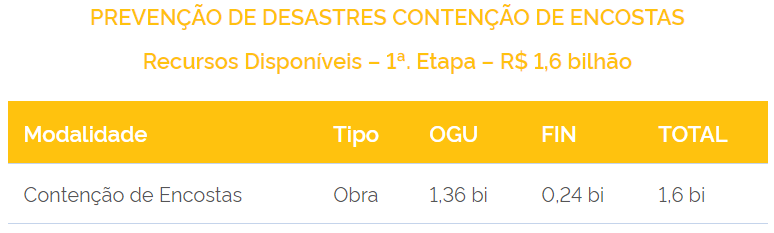 Quem pode propor?
Estados, DF, Municípios e consórcios públicos
Municípios que podem receber a intervenção:
702 municípios com recorrência de deslizamentos de encostas e mais de 500 pessoas em área de risco*, conforme informações constantes da base unificada de gestão de riscos e de desastres do Governo Federal.

*Municípios que não constam na lista podem participar do processo seletivo, desde que demonstrem a existência de setor(es) de risco atendendo aos critérios estabelecidos, devendo encaminhar a documentação comprobatória para o Ministério das Cidades no e-mail: selecao.risco@mdr.gov.br.
Requisitos  para Inscrição
Preenchimento de carta-consulta  eletrônica na plataforma Transferegov
Anexar  instrumento válido de comprovação das áreas de risco, preferencialmente PMRR
Anexar arquivos com delimitação das áreas de risco e pontos de intervenção/obra: arquivos .kmz/.kml ou, alternativamente, imagem de satélite 
Anexar relatório fotográfico de cada uma das áreas de risco indicadas
Anexar projeto ou  anteprojeto  ou estudo preliminar contendo a concepção da intervenção 
Anexar Composição Básica do Investimento, conforme modelo disponível no Transferegov
Critérios de seleção
Nível de detalhamento da proposta: estudo de concepção, estudo de viabilidade, anteprojeto, projeto básico ou projeto executivo
Aderência ao Plano Municipal de Redução de Risco de Desastres
Proposta com pactuação das intervenções com a comunidade
Proposta que contemple soluções baseadas na natureza e/ou infraestruturas verdes e azuis
Proposta que contemple intervenções multifuncionais
Demandas para execução de obras cujos projetos de engenharia foram apoiados pela União
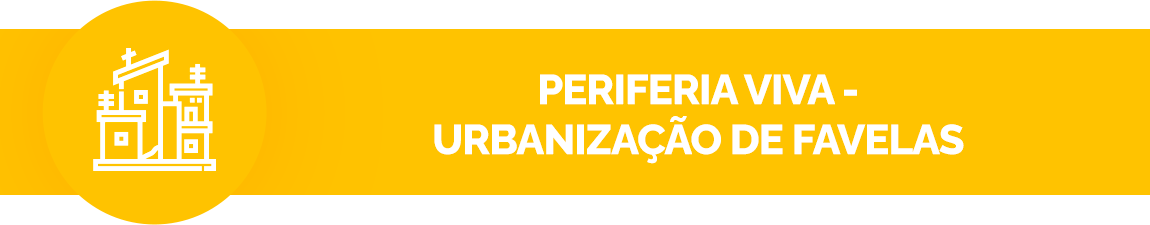 Seleção Regularização Fundiária
Objeto da Seleção
Regularização de assentamentos de população de baixa renda dotadas, total ou parcialmente, de infraestrutura ou demarcadas como Zonas Especiais de Interesse Social (ZEIS).

Inclui ações de natureza jurídica e social, visando a titulação de seus ocupantes como legítimos proprietários.
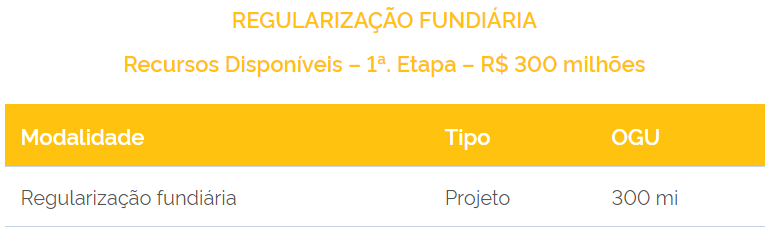 Quem pode propor?
Estados, DF e Municípios
Municípios que podem receber a intervenção:
887 municípios com população superior a 50 mil habitantes ou integrantes de Arranjo Populacional de Metrópoles ou Capitais Regionais (REGIC 2018)
Requisitos  para Inscrição
Preenchimento de carta-consulta  eletrônica na plataforma Transferegov
Anexar arquivos com delimitação da área informal: arquivos .kmz/.kml ou, alternativamente, imagem de satélite 
Anexar Declaração de anuência do município com a área indicada, no caso de propostas submetidas por governos estaduais
Critérios de seleção
Municípios com Plano Local de Habitação de Interesse Social ou Plano de Regularização Fundiária
Municípios com maior percentual de domicílios em favelas
Áreas demarcadas como ZEIS
Áreas da União ou área pública sob propriedade do proponente
Áreas doadas pelo Programa Terra Legal (municípios integrantes da Amazônia Legal)
Áreas com maior tempo de ocupação
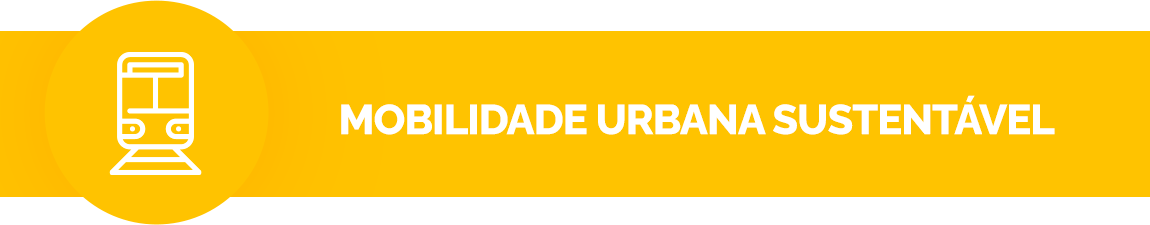 Seleção Renovação de Frota
Objeto da Seleção
Aquisição de ônibus e equipamentos para operação no transporte público:
Ônibus elétricos e equipamentos de recarga
Veículos novos Proconve P-8 (Euro 6) para sistemas BRT e Corredores Exclusivos
Veículos novos Proconve P-8 (Euro 6) para sistema convencional
Aquisição de material rodante para sistemas sobre trilhos e equipamentos complementares
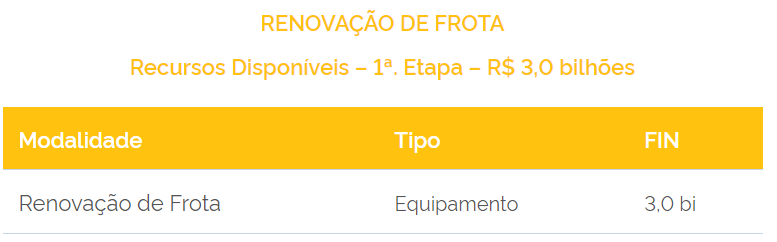 Quem pode propor?
Estados, Municípios, Consórcios e Operadores Privados
Municípios que podem receber a intervenção:
200 Municípios com mais de 150 mil habitantes
Requisitos  para Inscrição
Preenchimento de carta-consulta  eletrônica na plataforma Transferegov
Especificação de modelo do veículo: microônibus, básico, padron, articulado 
Existência de bilhetagem eletrônica ou implantação concomitante
Anexar situação do contrato: regulados por concessão ou permissão para o setor privado
Critérios de seleção
Propostas com incremento de ônibus elétricos na frota

Idade da frota a ser substituída 

Veículos com equipamentos de monitoramento e rastreamento remoto
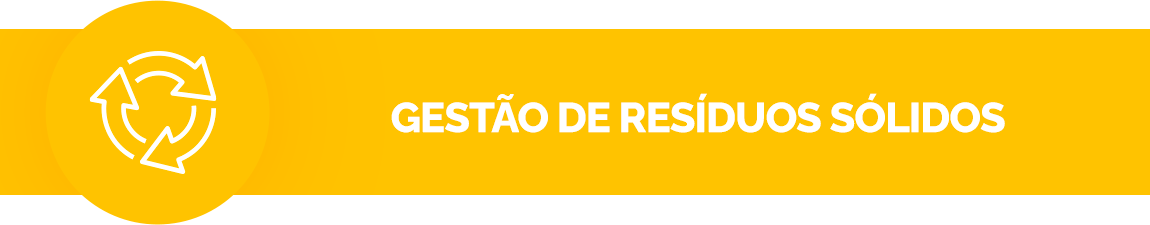 Seleção Resíduos Sólidos​​​
Objeto da Seleção
OGU: Investir na ampliação da cobertura da coleta seletiva regular com a participação de catadoras e catadores de materiais recicláveis, por meio do apoio à execução de obras e aquisição de equipamentos, contribuindo para a melhoria da qualidade dos serviços prestados à população.
FIN: Investir na implantação de infraestrutura conjugada de tratamento e disposição final de resíduos sólidos urbanos, contribuindo para a melhoria da qualidade dos serviços prestados à população.
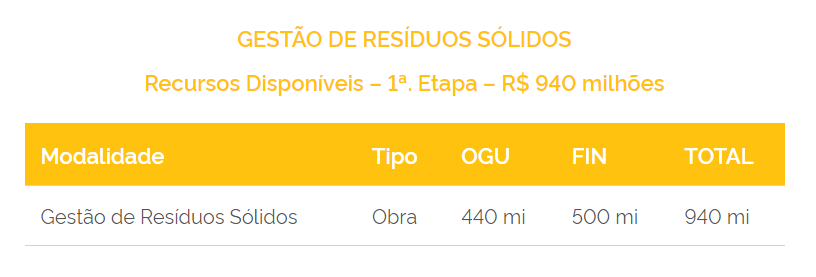 Quem pode propor?
Estados, DF, Consórcios e Municípios
Municípios que podem receber a intervenção:
2.108 municípios com déficit na disposição final de resíduos sólidos ambientalmente adequada (SNIS 2022).
Requisitos para Inscrição
Preencher carta-consulta  eletrônica na plataforma Transferegov
Anexar projeto ou anteprojeto ou estudo preliminar contendo a concepção da intervenção 
Anexar Composição Básica do Investimento, conforme modelo disponível no Transferegov
Município/Prestador ter preenchido o Sistema Nacional de Informações sobre Saneamento - SNIS
Critérios de seleção
Propostas cujo escopo integre associação ou cooperativa de catadores
Propostas com solução regionalizada
Nível de detalhamento da proposta:  estudo de concepção, estudo de viabilidade, anteprojeto, projeto básico, projeto executivo
Existência de licenças ambientais e titularidade de área, quando couber
Complementam obras iniciadas nas etapas anteriores do PAC
Demandas cujos projetos de engenharia foram apoiados pela União
Propostas que envolvam iniciativas de tratamento e/ou disposição final ambientalmente adequada de resíduos sólidos, reduzindo o déficit relacionado a estas ações (Financiamento)
OBRIGADO!